Séminaire PA du 20 janvier
Groupe Toulousain
20/01/18
Séminaire des régions Ponts Alumni
Historique, organisation humaine, bilan de l’activité
Lancement du groupe : 29/11/2016 ,siège Bouygues à Toulouse
	co animateurs : Jean Louis Deligny / Paul Vilar
	intervention  de JL Deligny sur la future 3ème ligne du Métro de Toulouse
	Cocktail de fin de journée
	10  camarades présents

Soirée du19/01/2017 :conférence +galette des rois / au Fablab Artilect de Toulouse
	présentation par Guillaume Laurent (ingénieur Architecte):	
		-du Fad Lab Artilect de Toulouse, accélérateurs de start up
 		-de sa conception d’une partie du  projet Cité du Vin de Bordeaux 
	
	6 camarades présents


Journée du 05/12/2017 : conférences sur projet Ariane 6 +déjeuner+ visite du CNES
	co organisation Ponts Alliance / AFGC 
	
	conférences:projet industriel Ariane 6 ( par Ariane Group), les infrastructures dédiés à Kourou et le chantier en 	cours (par le Cnes et Eiffage),
	Visite de salles de pilotage de satellites et engins spatiaux( dont une en opération)
	
	32 présents dont 8 camarades
20/01/18
Séminaire des régions Ponts Alumni
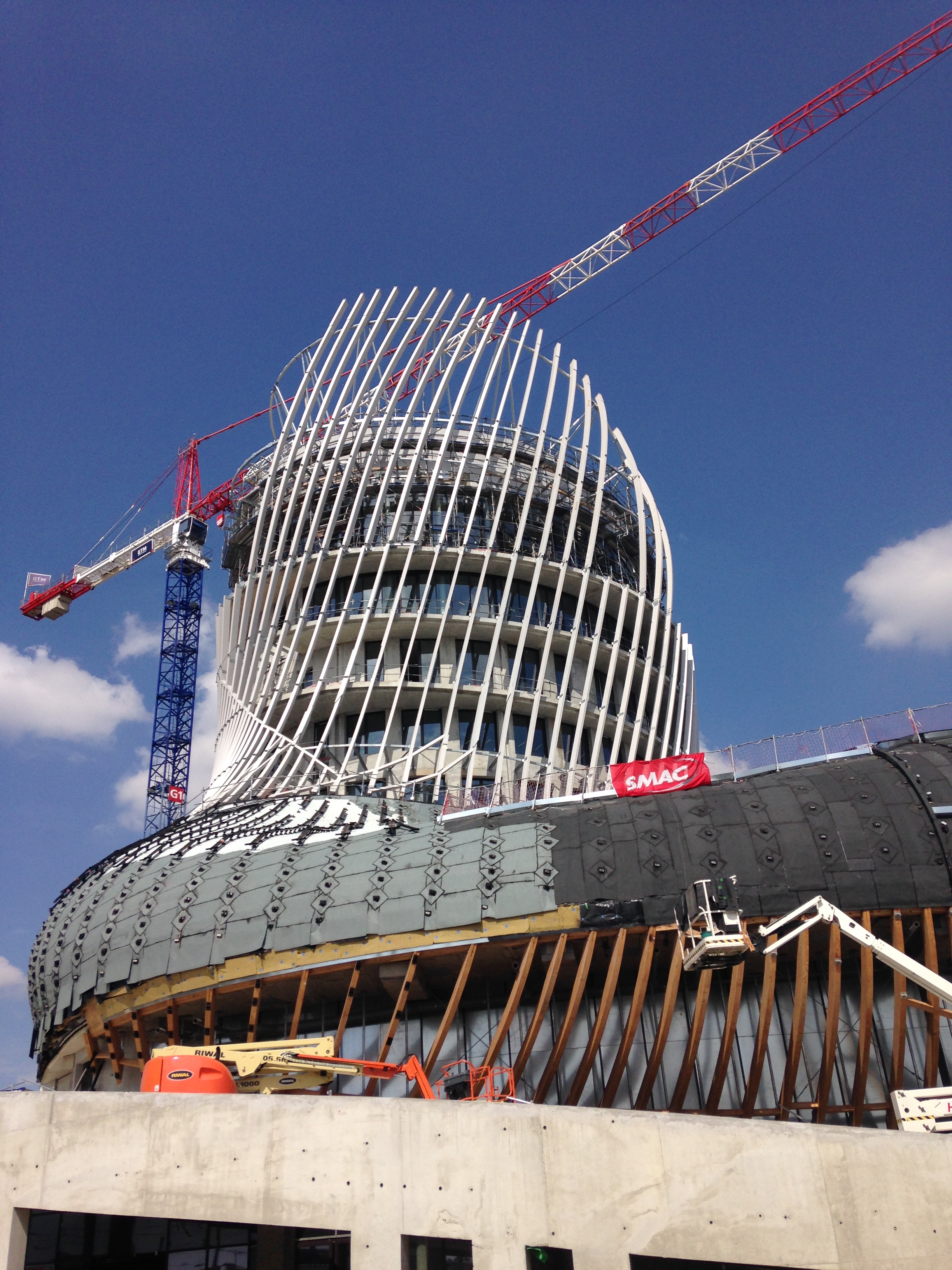 Projets pour 2018
A ce stade ,  pas de projet clairement  identifié pour  2018
20/01/18
Séminaire des régions Ponts Alumni
Points forts et opportunités à saisir
20/01/18
Séminaire des régions Ponts Alumni